А5. Найдите среди репродукций полотно импрессиониста
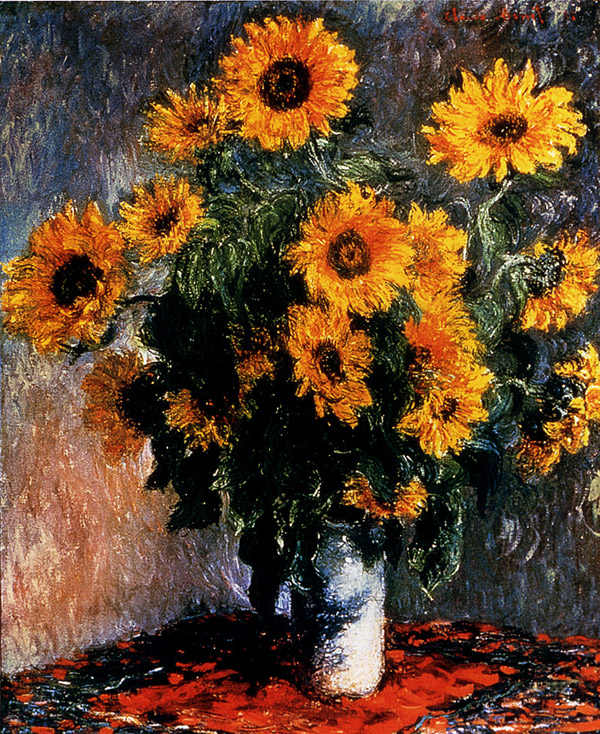 Слайд  №1
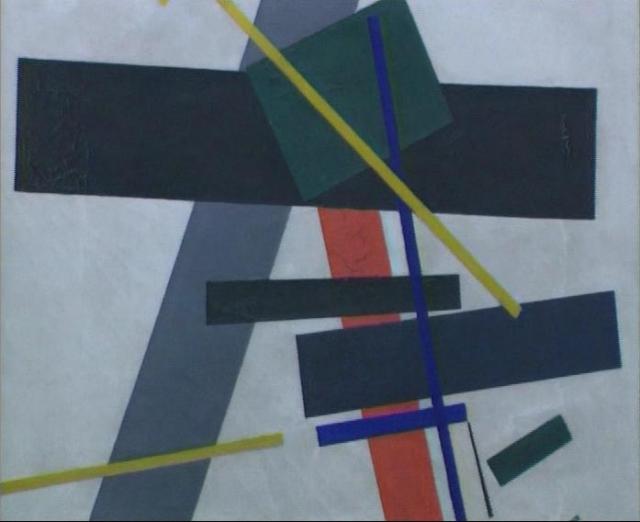 Слайд  №2
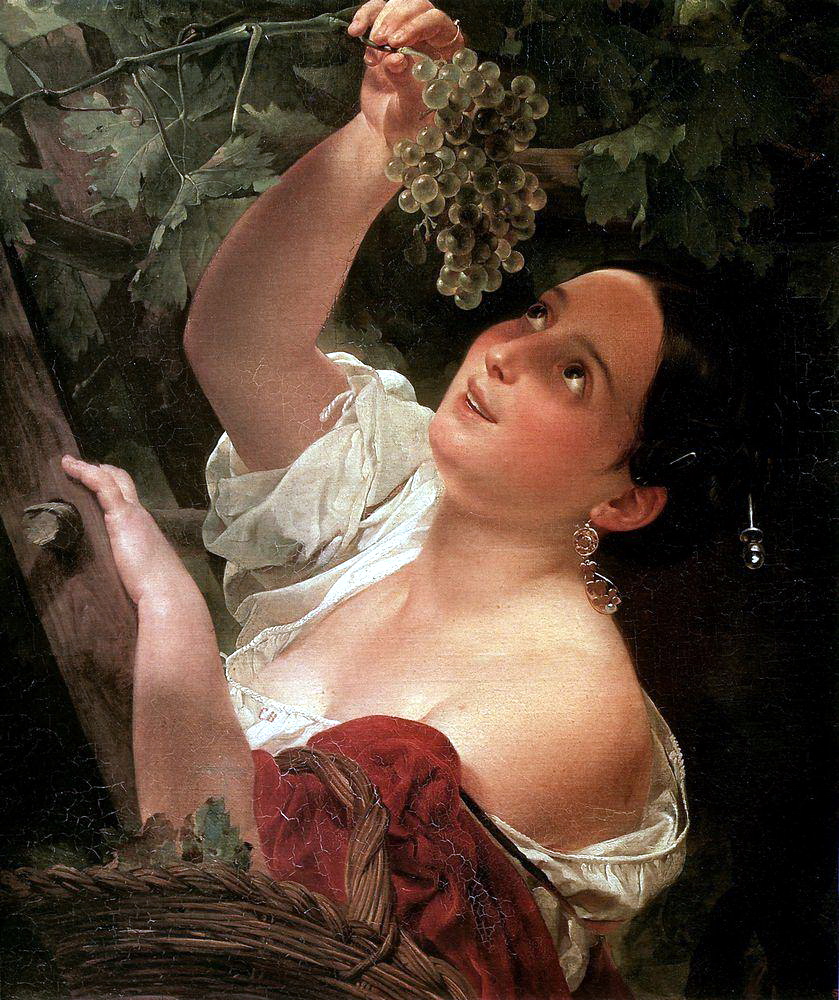 Слайд  №3
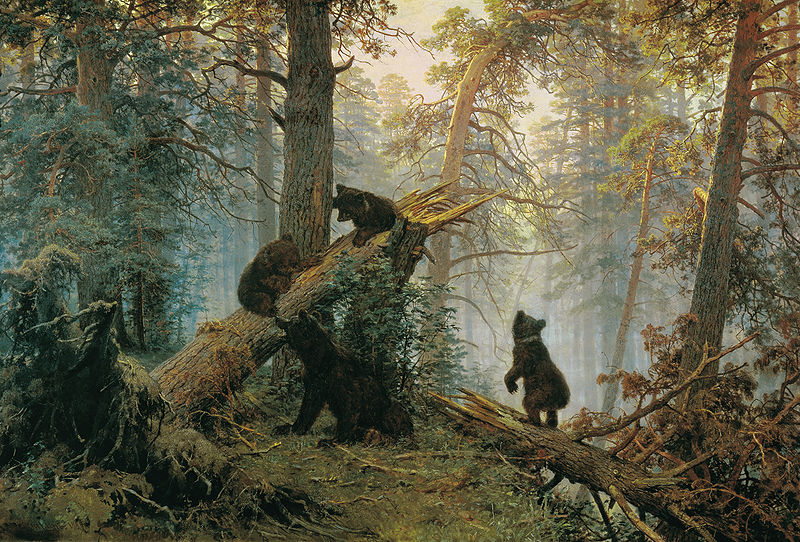 Слайд  №4
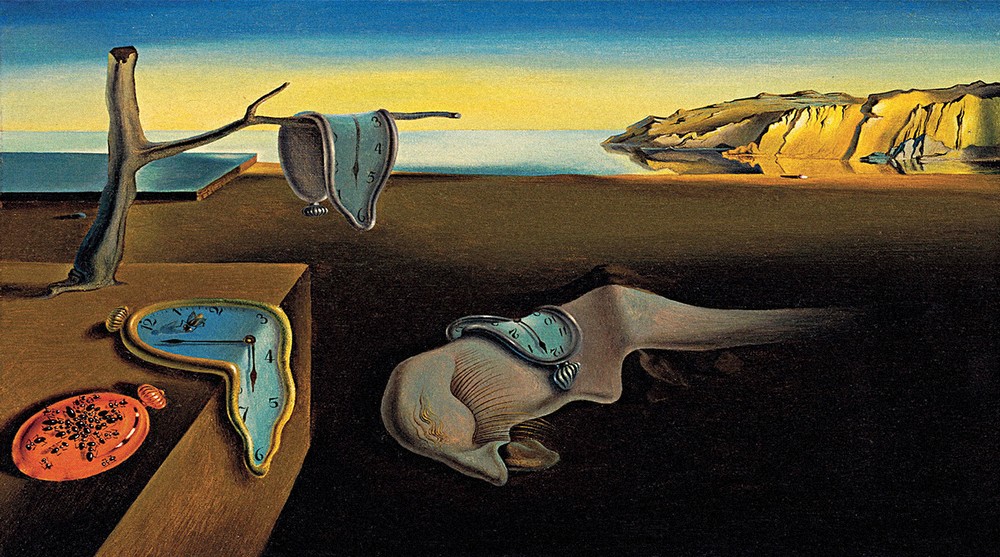 Слайд  №5